Design & Manufacture of Rotorcraft
Group 31
Mohammed Nabulsi
Victoria Rogers
Kimberlee Steinman
Louisny Dufresne
Taniwa Ndebele
Robert Johnson
Chabely Amo Fernandez
Group #31Slide 1 of 26
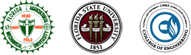 Taniwa Ndebele
Design & Manufacture of  Rotorcraft
Team organization:
Group #31Slide 2 of 26
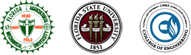 Taniwa Ndebele
Design & Manufacture of  Rotorcraft
Background:
A rotorcraft is a flying machine that uses lift generated by wings called rotor blades that revolve around a mast [1].

Rotary unmanned aerial vehicles often fall into one of two classifications: 
high payload capacity but low portability 
high portability but a reduced payload capacity.
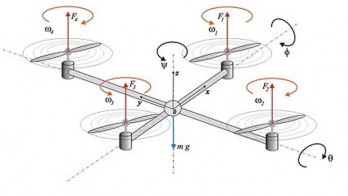 Figure 1. Example of a Quad-rotor [1]
Group #31Slide 3 of 26
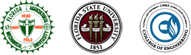 Taniwa Ndebele
Design & Manufacture of  Rotorcraft
Need statement
While there exist rotary unmanned aerial vehicles that carry high pay loads, they lack the portability for practical applications.

Increase in military applications since 1990s

Thus attempting to create is a necessity for improvement
Group #31Slide 4 of 26
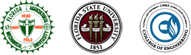 Taniwa Ndebele
Design & Manufacture of  Rotorcraft
SWOT Analysis Quadrants
Strengths
Interdisciplinary group
Open communication
Sponsor and Resources
Weaknesses
Large group
One electrical engineer (managed by addition of Mitchell)
Opportunities
Amazon “drones”, FAA guideline changes, military
Threats
Current FAA guidelines are restrictive of commercial aircraft, limiting commercial applications of this rotorcraft
Group #31Slide 5 of 26
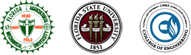 Kimberlee Steinman
Design & Manufacture of  Rotorcraft
[Speaker Notes: Delete]
SIPOC Analysis Chart
Group #31Slide 6 of 26
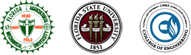 Kimberlee Steinman
Design & Manufacture of  Rotorcraft
[Speaker Notes: Delete]
Goal Statement & objective
Design a rotorcraft that can:
 Fit in a military backpack (23x14.5x15)
 Can carry a payload of at least 50 pounds
 Made with COTS components (off the shelf)
 Has a range of approximately 1 mile
 Easy to maintain and use in the field

Design the manufacturing processes for this rotorcraft

Build a prototype of this rotorcraft
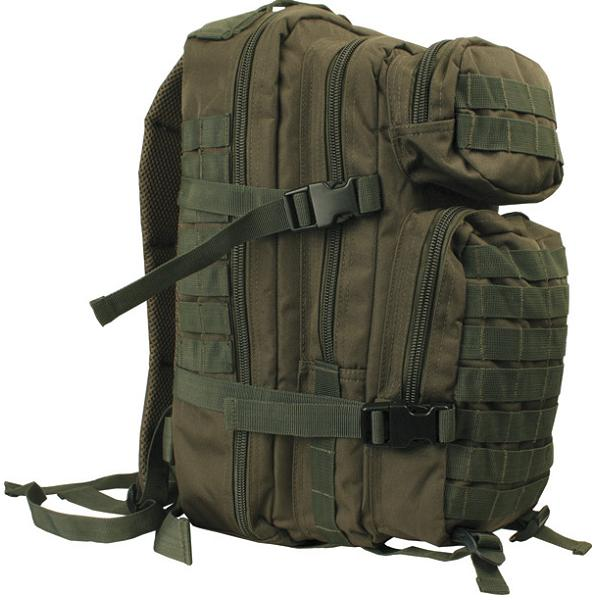 Figure 2. Military Backpack [2]
Group #31Slide 7 of  26
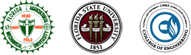 Kimberlee Steinman
Design & Manufacture of  Rotorcraft
[Speaker Notes: combine]
Analysis of Customer Requirements
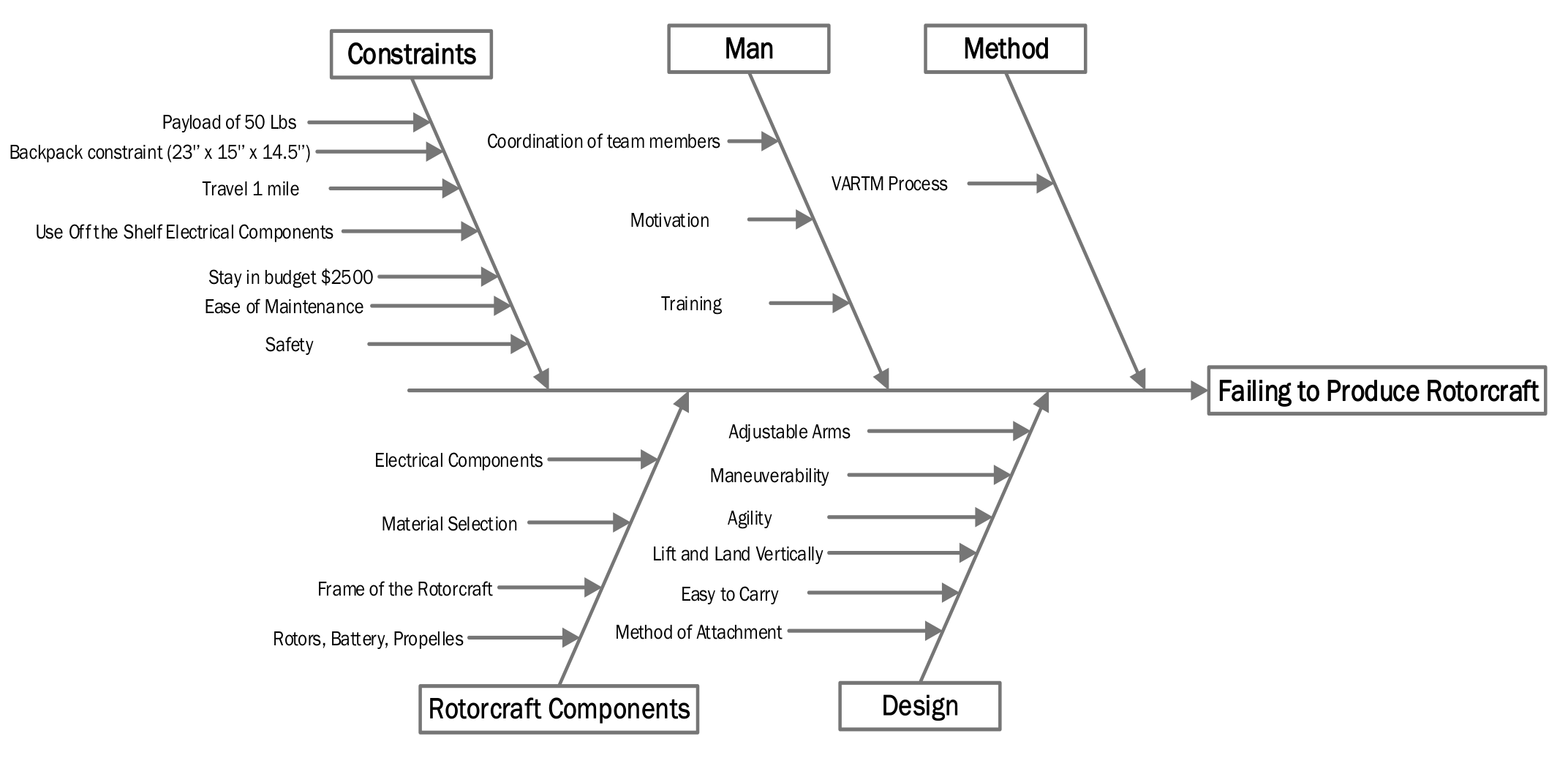 Group #31Slide 8 of 26
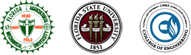 Chabely Amo Fernandez
Design & Manufacture of  Rotorcraft
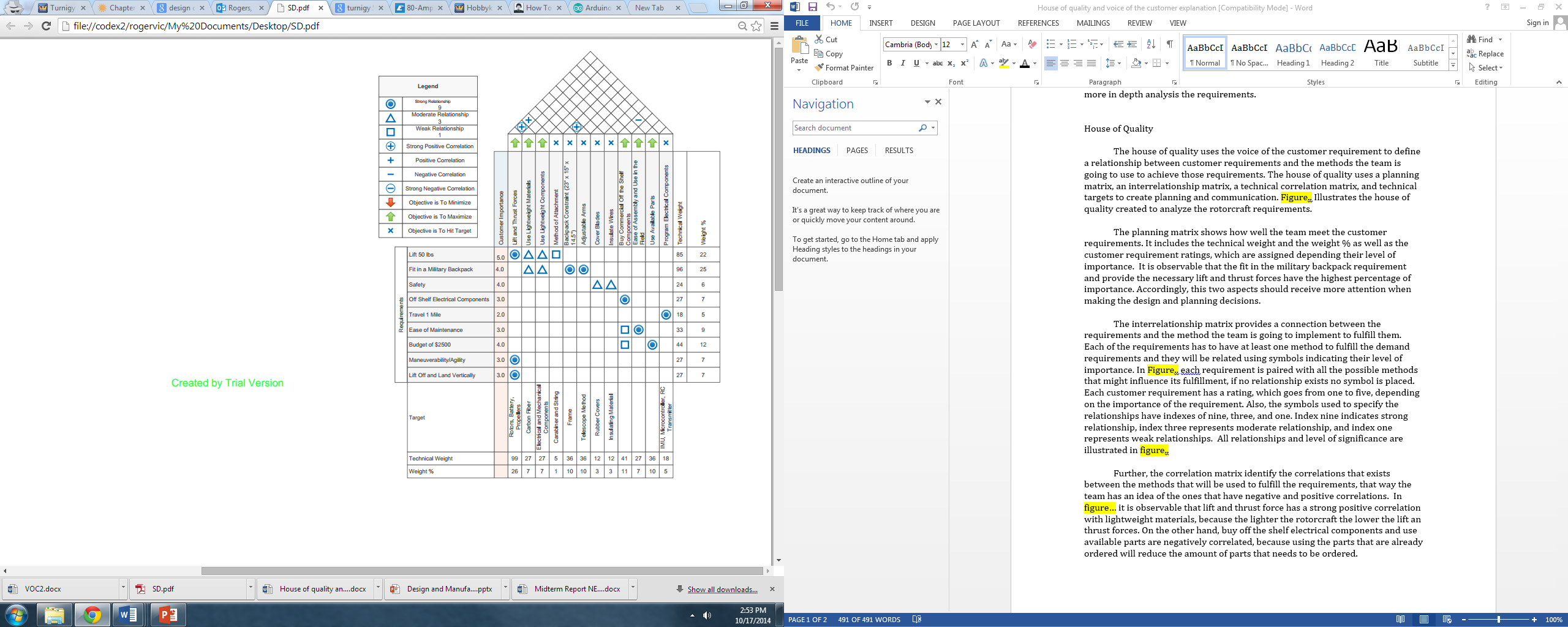 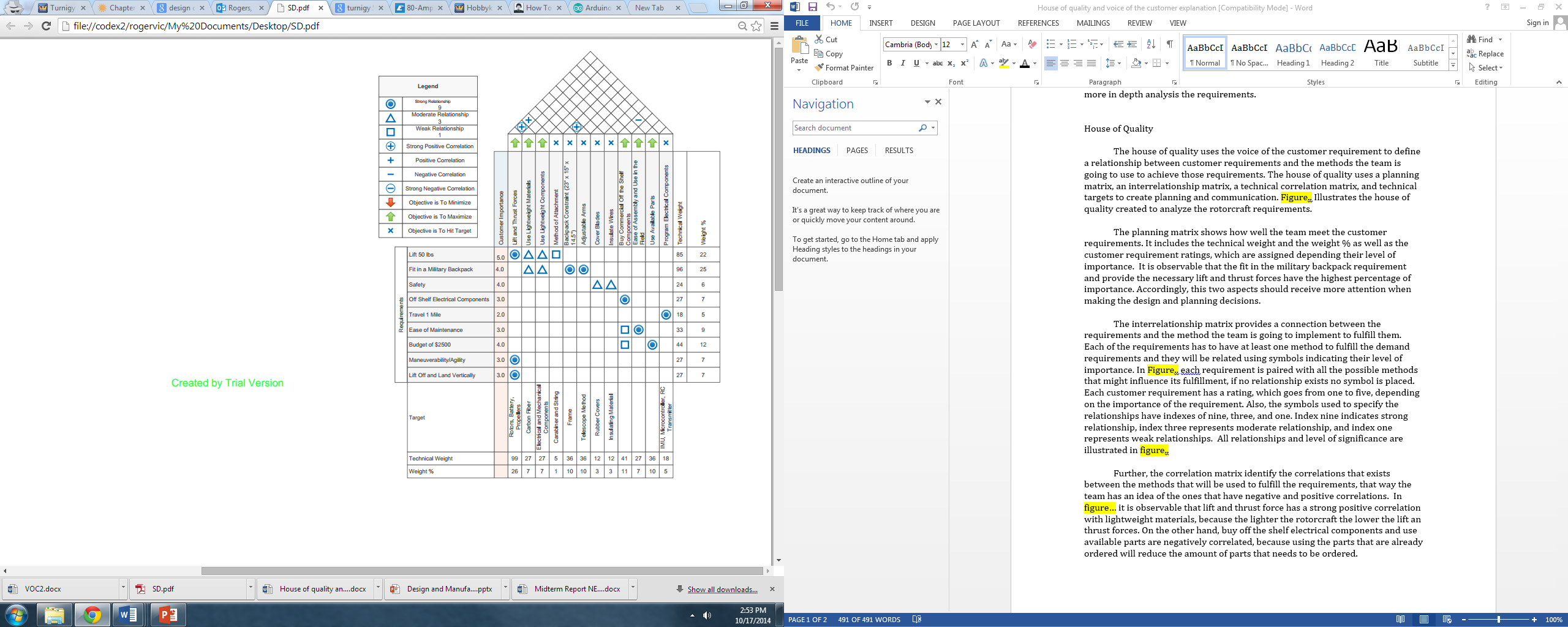 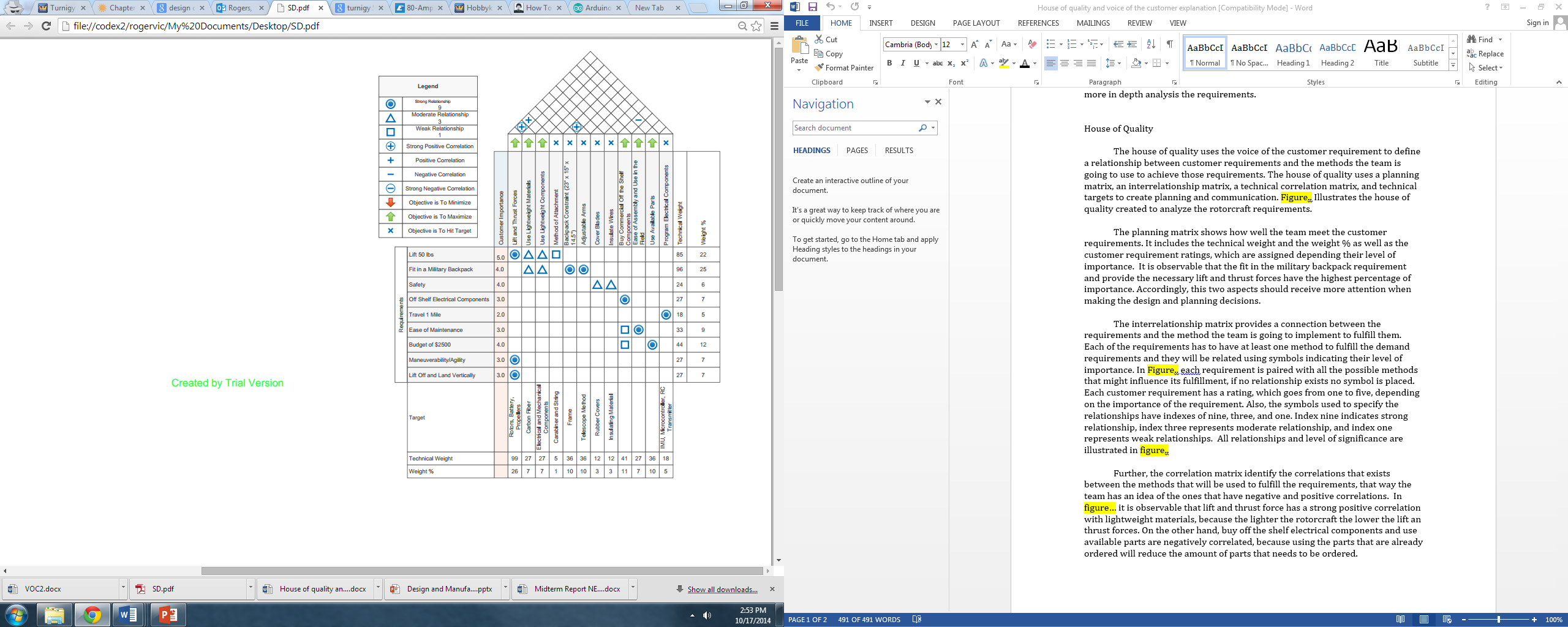 House of Quality
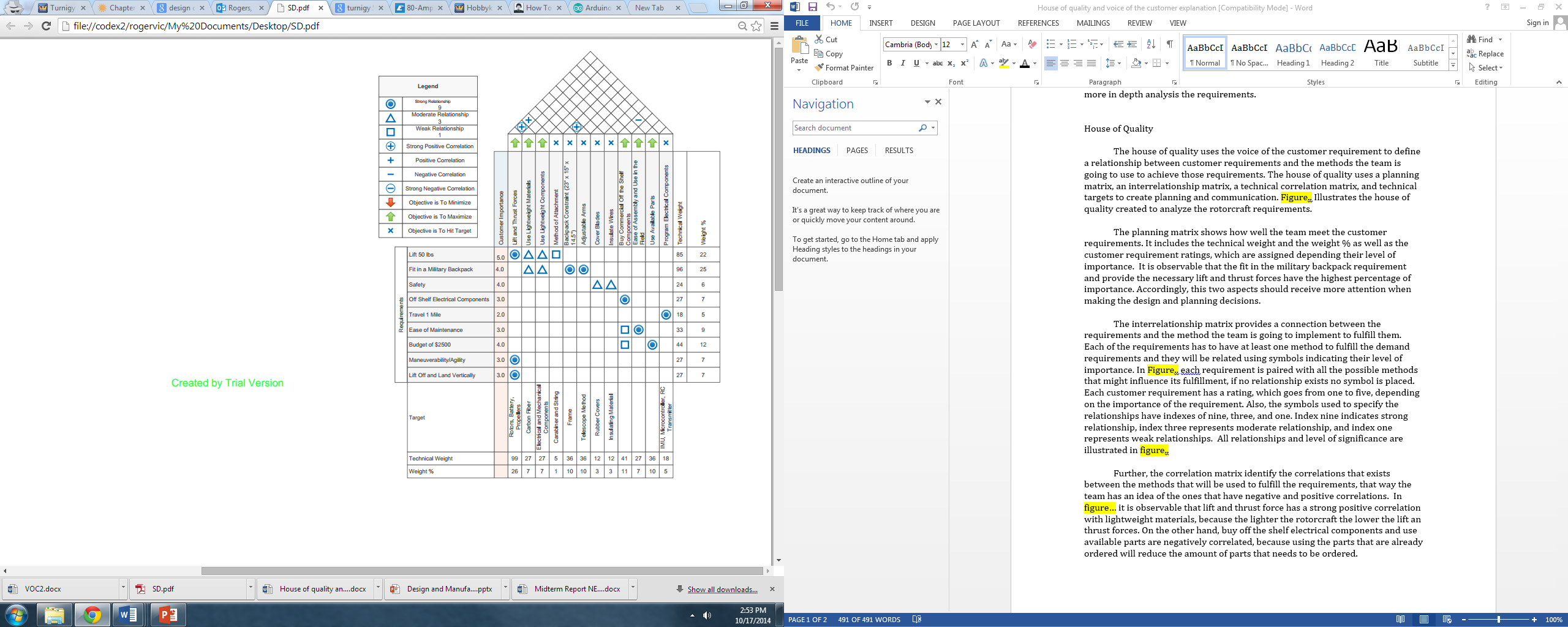 Material Selection
Rotorcraft has to tolerate stresses:
Low to high frequency vibrations 
Heat 
Centrifugal forces
Hard landings

Material has to be STRONG and STIFF
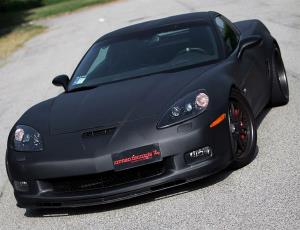 Figure 3. Carbon Fiber Chevrolet Z06 Corvette [3]
Group #31Slide 10 of 26
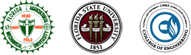 Victoria Rogers
Design & Manufacture of  Rotorcraft
Material Selection
Table 1. Carbon Fiber vs. Glass Fiber [ 4, 5,6 ]
Group #31Slide 11 of 26
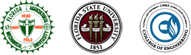 Victoria Rogers
Design & Manufacture of  Rotorcraft
Material Selection: Epoxy Resin
Thermosetting network polymer = epoxide resin + polyamine hardener
Strong
 Hard
 Rigid 
Adhesive with strong resistance coatings and finishes
Used as the matrix in fiber reinforced plastics
Table 2. Epoxy Resin [7]
Group #31Slide 12 of 26
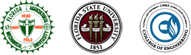 Victoria Rogers
Design & Manufacture of  Rotorcraft
Design & Analysis: Thrust
Group #31Slide 13 of 26
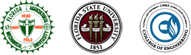 Mohammed Nabulsi
Design & Manufacture of  Rotorcraft
Design & Analysis: Rotor
Table 3. Rotor Specification's [8]
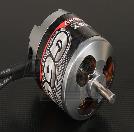 Figure 4. G60 Rotor
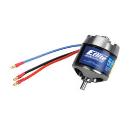 Figure 5. E-Flite Rotor
Group #31Slide 14 of 26
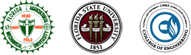 Mohammed Nabulsi
Design & Manufacture of  Rotorcraft
Design & Analysis: Battery
Table 4. Battery Specifications [9]
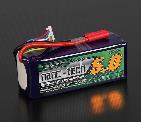 Figure 6. Nano-Tech
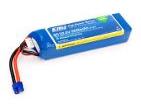 Figure 7. E-Flite
Group #31Slide 15 of 26
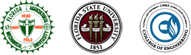 Mohammed Nabulsi
Design & Manufacture of  Rotorcraft
Design & Analysis: Propeller
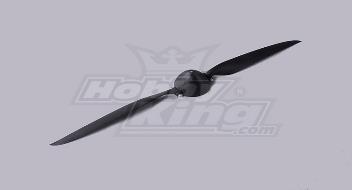 Figure 8. Plastic Propeller Assembly [10]
Group #31Slide 16 of 26
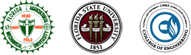 Mohammed Nabulsi
Design & Manufacture of  Rotorcraft
Comparison of Specifications:
Table 5. Comparison of Designs
Group #31Slide 17 of 26
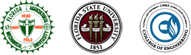 Mohammed Nabulsi
Design & Manufacture of  Rotorcraft
Design & Analysis: Frame
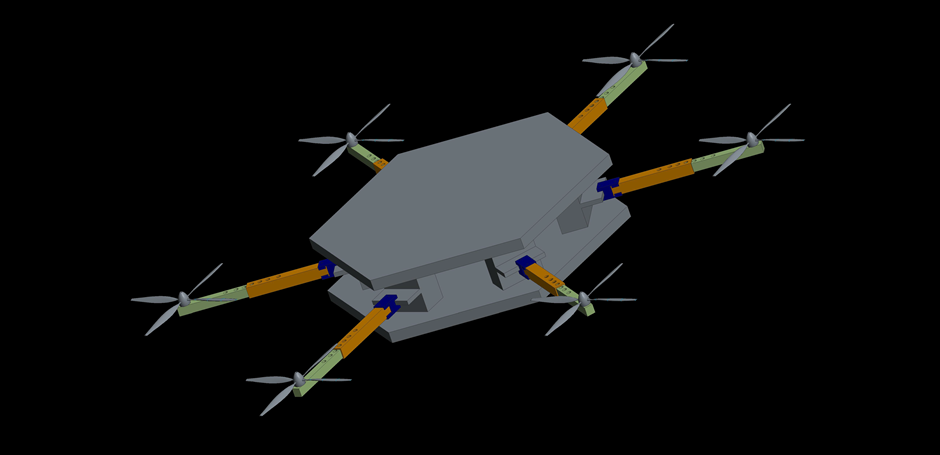 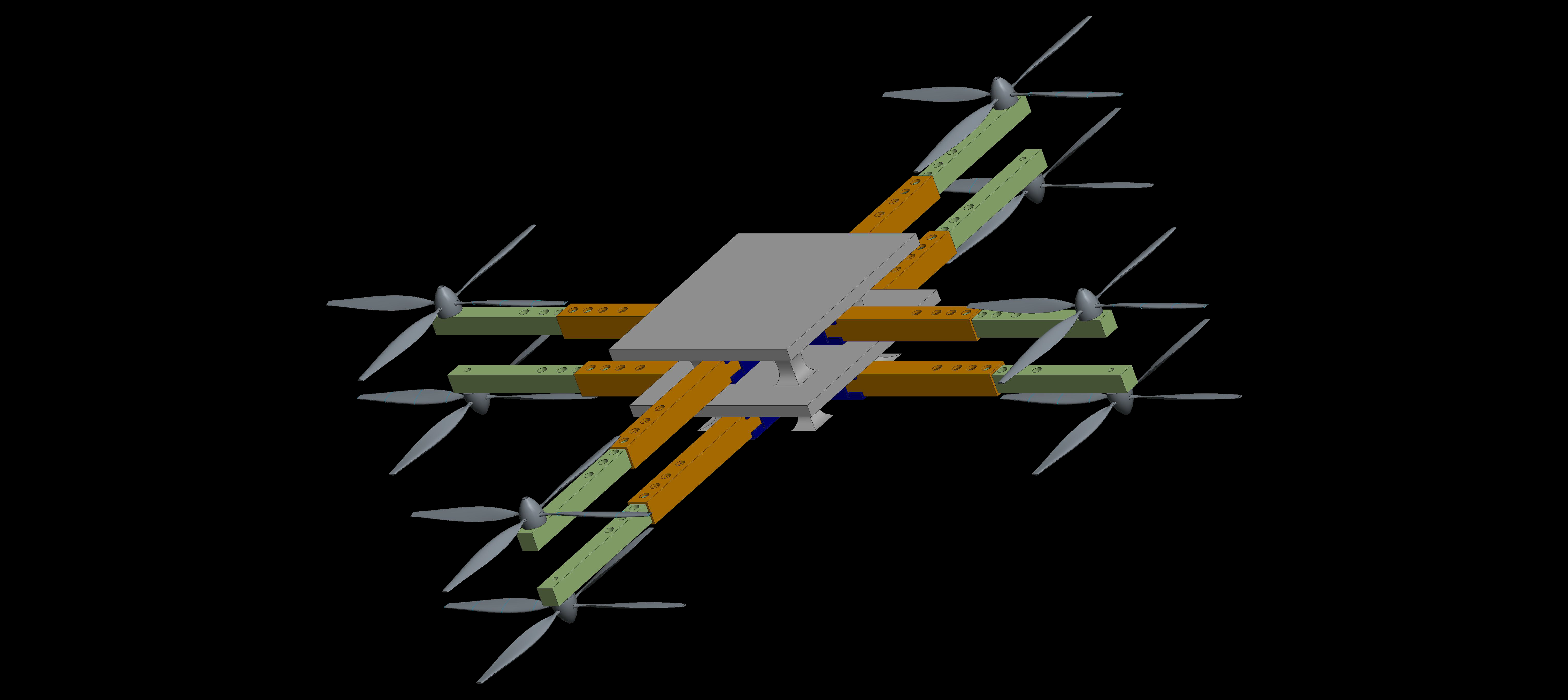 Figure 10. Octocopter Design in Creo-Parametric 2.0
Figure 9. Hexacopter Design in Creo-Parametric 2.0
Group #31Slide 18 of 26
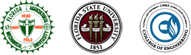 Mohammed Nabulsi
Design & Manufacture of  Rotorcraft
Design & Analysis: Microcontroller
Brain of the rotorcraft

Can be programmed on a computer and saved on the chip

Low voltage requirement for operation (3.3-5V)

Arduino Leonardo 

Analog and Digital pins
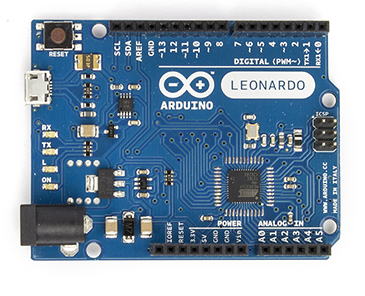 Figure 11. Microcontroller [11]
Group #31Slide 19 of 26
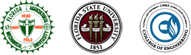 Robert Johnson
Design & Manufacture of  Rotorcraft
Design & Analysis: Imu
Measure and record the velocity, orientation, and gravitational forces acting on the rotorcraft

Controls pitch, roll, and yaw (X,Y,Z)

Either six or nine degrees of freedom measured

Used to maneuver the craft
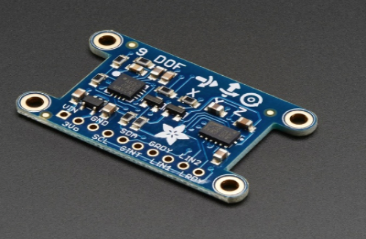 Figure 12. IMU sensor [11]
Group #31Slide 20 of 26
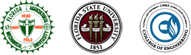 Robert Johnson
Design & Manufacture of  Rotorcraft
Design & Analysis: Rc Transmitter
Uses frequencies to transmit radio waves between antennas

Only certain frequencies are allowed for consumer use

Allows control the rotorcraft with a remote control

Connected to the microcontroller/imu sensor
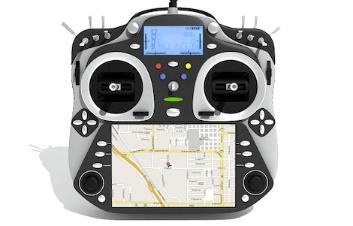 Figure 13. RC Transmitter [11]
Group #31Slide 20 of 26
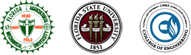 Robert Johnson
Design & Manufacture of  Rotorcraft
Schedule: Gantt Chart
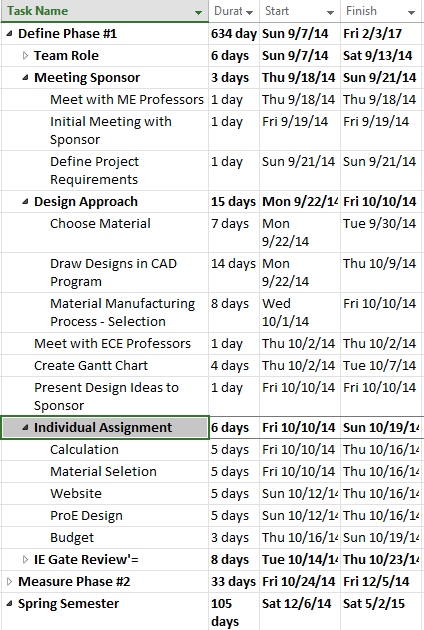 Group #31Slide 21 of 26
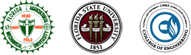 Louisny Dufresne
Design & Manufacture of  Rotorcraft
Bill Of Materials
Budget: $2,500
Group #31Slide 23 of 26
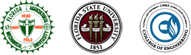 Louisny Dufresne
Design & Manufacture of  Rotorcraft
Conclusion
Objective: Design and Manufacture of Rotorcraft
 Fit in a military backpack (23x14.5x15)
 Can carry a payload of at least 50 pounds
 Made with COTS components (off the shelf)
 Has a range of approximately 1 mile
 Easy to maintain and use in the field.
Next Steps
Measure Phase
Meet with Our Sponsor figure out which design to go with.
Create Detail Drawing
Order Materials
Group #31Slide 24 of 26
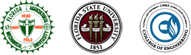 Louisny Dufresne
Design & Manufacture of  Rotorcraft
References
[1] "[RC Sailplanes, Gliders and Electrics]." [icare-icarus]. N.p., n.d. Web. 19 Oct. 2014. <http://www.icare-icarus.com/CAM-Folding-Prop-16-x-10_p_413.html>.
[2] "SMALL MOLLE ASSAULT BACKPACK MILITARY RUCKSACK ARMY NEW." eBay. N.p., n.d. Web. 22 Oct. 2014. <http://www.ebay.com/itm/SMALL-MOLLE-ASSAULT-BACKPACK-MILITARY-RUCKSACK-ARMY-NEW-/170555911038>.
[3] "Romeo Ferraris presents the 667 hp carbon fiber Corvette." . 16997 car pictures at high resolution. N.p., n.d. Web. 22 Oct. 2014. <http://www.auto-power-girl.com/images-info/romeo_ferraris_presents_the_667_hp_carbon_fiber_corvette-5026-16997>.
[4] "CARBON FIBER - GRAPHITE - KEVLAR." CARBON FIBER - GRAPHITE - KEVLAR. US Composites, n.d. Web. 16 Oct. 2014. 
[5] DeMerchant, Cristine. "Comparison of Carbon Fiber, Kevlar (Aramid) and E Glass Used in Composites for Boatbuilding." Comparing the Characteristics of Glass, Kevlar (Aramid) and Carbon Fiber. N.p., n.d. Web. 16 Oct. 2014
[6] "High Strength Fiberglass." - Fiberglass E Glass Woven Cloth, Fiberglass Cloth for Grinding Wheel Disc and Fiberglass S Glass Woven Cloth Manufacturer & Supplier from Mumbai, India. N.p., n.d. Web. 16 Oct. 2014. 
[7] "Epoxy : Epoxy Resins and Hardeners." Epoxy : Epoxy Resins and Hardeners. US Composites, n.d. Web. 16 Oct. 2014.
[8] "Turnigy G60 Brushless Outrunner 500kv (.60 Glow)." HobbyKing Store. N.p., n.d. Web. 19 Oct.2014.<https://www.hobbyking.com/hobbyking/store/__19029__Turnigy_G60_Brushless_Outrun
[9] "Turnigy nano-tech 5000mah 6S 65~130C Lipo Pack." HobbyKing Store. N.p., n.d. Web. 19 Oct.2014.<http://www.hobbyking.com/hobbyking/store/__19156__Turnigy_nano_tech_5000mah_6S
[10] "- Propeller Performance Factors -." Propeller Performance: An introduction, by EPI Inc.. N.p.,n.d.Web.16Oct.2014.<http://www.epieng.com/propeller_technology/selecting_a_propeller.htm>. 
[11] "How To Build A Quadcopter." THE WORLD FROM MY POINT OF VIEW. N.p., n.d. Web. 22 Oct. 2014. <http://akashstevekhanna.wordpress.com/2014/03/01/2899/>.
Group #31Slide 25 of 26
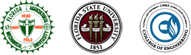 Louisny Dufresne
Design & Manufacture of  Rotorcraft
Questions?
Group #31Slide 26 of 26
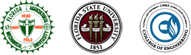 Louisny Dufresne
Design & Manufacture of  Rotorcraft